Grégoire LEBARDUS
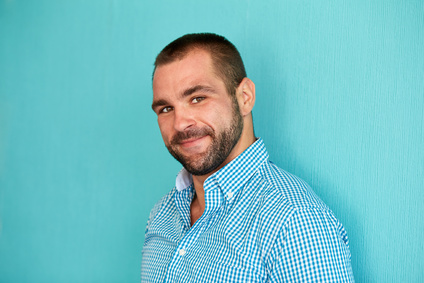 Titulo do trabalho
Lorem ipsum dolor sit amet, consectetur adipiscing elit. Morbi tristique sapien nec nulla rutrum imperdiet. Nullam faucibus augue id velit luctus maximus.
EXPERIÊNCIA PROFISSIONAL
CONTATO
CARGO EXERCIDO 
2011 - 2012
Lorem ipsum dolor sit amet, consectetur adipiscing elit. Morbi tristique sapien nec nulla rutrum imperdiet. Nullam faucibus augue id velit luctus maximus. Interdum et malesuada fames ac ante ipsum primis in faucibus. Etiam bibendum, ante nec luctus posuere.

CARGO EXERCIDO 
2012 – 2013
Lorem ipsum dolor sit amet, consectetur adipiscing elit. Morbi tristique sapien nec nulla rutrum imperdiet. Nullam faucibus augue id velit luctus maximus. Interdum et malesuada fames ac ante ipsum primis in faucibus. Etiam bibendum, ante nec luctus posuere.

CARGO EXERCIDO 
2013 - 2015
Lorem ipsum dolor sit amet, consectetur adipiscing elit. Morbi tristique sapien nec nulla rutrum imperdiet. Nullam faucibus augue id velit luctus maximus. Interdum et malesuada fames ac ante ipsum primis in faucibus. Etiam bibendum, ante nec luctus posuere.

CARGO EXERCIDO 
2015 - PRESENTE
Lorem ipsum dolor sit amet, consectetur adipiscing elit. Morbi tristique sapien nec nulla rutrum imperdiet. Nullam faucibus augue id velit luctus maximus. Interdum et malesuada fames ac ante ipsum primis in faucibus. Etiam bibendum, ante nec luctus posuere.

CARGO EXERCIDO 
2015 - PRESENTE
Lorem ipsum dolor sit amet, consectetur adipiscing elit. Morbi tristique sapien nec nulla rutrum imperdiet. Nullam faucibus augue id velit luctus maximus. Interdum et malesuada fames ac ante ipsum primis in faucibus. Etiam bibendum, ante nec luctus posuere.
TELEFONO
000 111 333
EMAIL
name@mail.com
ENDEREÇO
12 Street Name, LISBOA
FORMAÇÃO
2016 – UNIVERSIDADE 
Lorem ipsum dolor sit amet, consectetur adipiscing elit. 

2016 – UNIVERSIDADE 
Lorem ipsum dolor sit amet, consectetur adipiscing elit. 

2016 – UNIVERSIDADE 
Lorem ipsum dolor sit amet, consectetur adipiscing elit. 

2016 – UNIVERSIDADE 
Lorem ipsum dolor sit amet, consectetur adipiscing elit.
IDIOMAS
Inglês

Francês

Italiano